Специальность «АКУШЕРСКОЕ ДЕЛО»
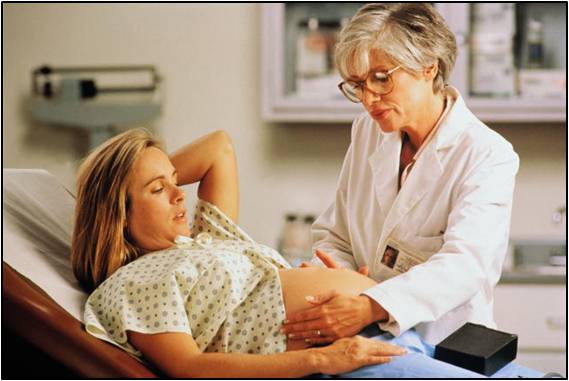 Акушерство (от фр. accoucher - помогать при родах; лат. obstetricia) - учение о беременности, родах и послеродовом периоде.
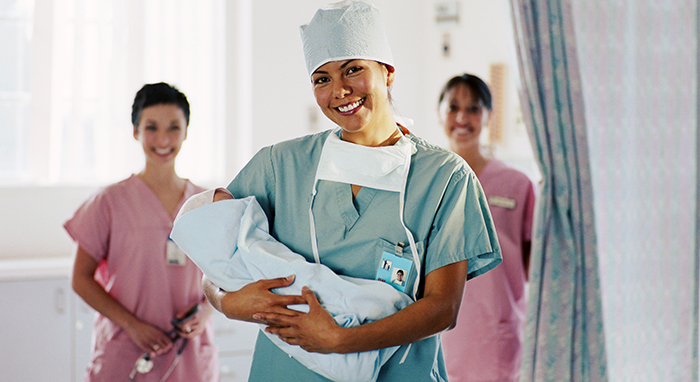 АКУШЕР НЕСЕТ ДВОЙНУЮ ОТВЕТСТВЕННОСТЬ, ОН ВСЕГДА ОТВЕЧАЕТ ЗА ДВЕ ЖИЗНИ: ЗА ЖИЗНЬ МАТЕРИ И ЗА ЖИЗНЬ БУДУЩЕГО РЕБЕНКА.
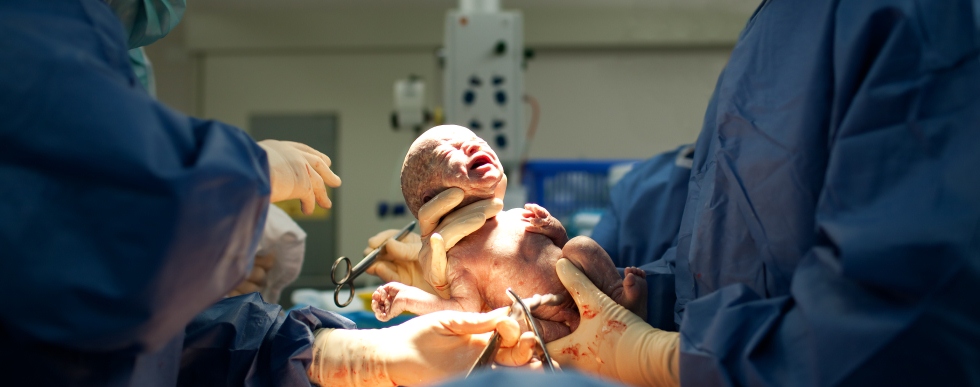 КОНТИНГЕНТ НАШИХ УЧРЕЖДЕНИЙ – МОЛОДЫЕ, ЗДОРОВЫЕ ЖЕНЩИНЫ, ВЫПОЛНЯЮЩИЕ СВОЮ БИОЛОГИЧЕСКУЮ ФУНКЦИЮ - БЕРЕМЕННОСТЬ И РОДЫ.
Клинический родильный дом:
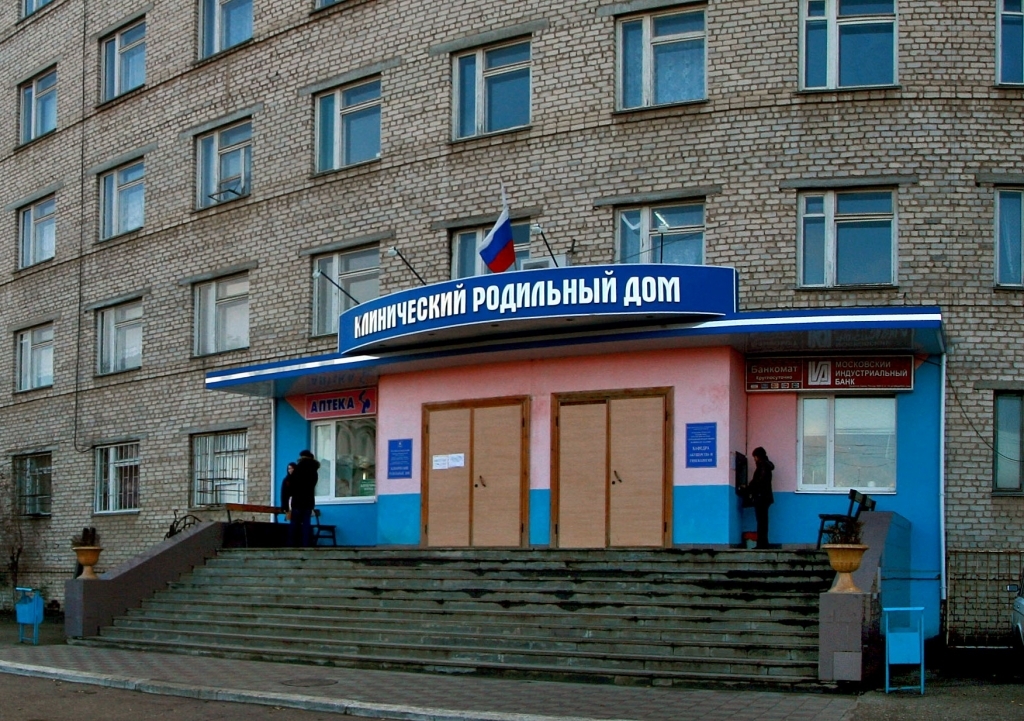 Акушерка/Акушер готовится к следующим видам деятельности:
Медицинская и медико-социальная помощь женщине, новорожденному и семье при физиологическом течении беременности, родов, послеродового периода.
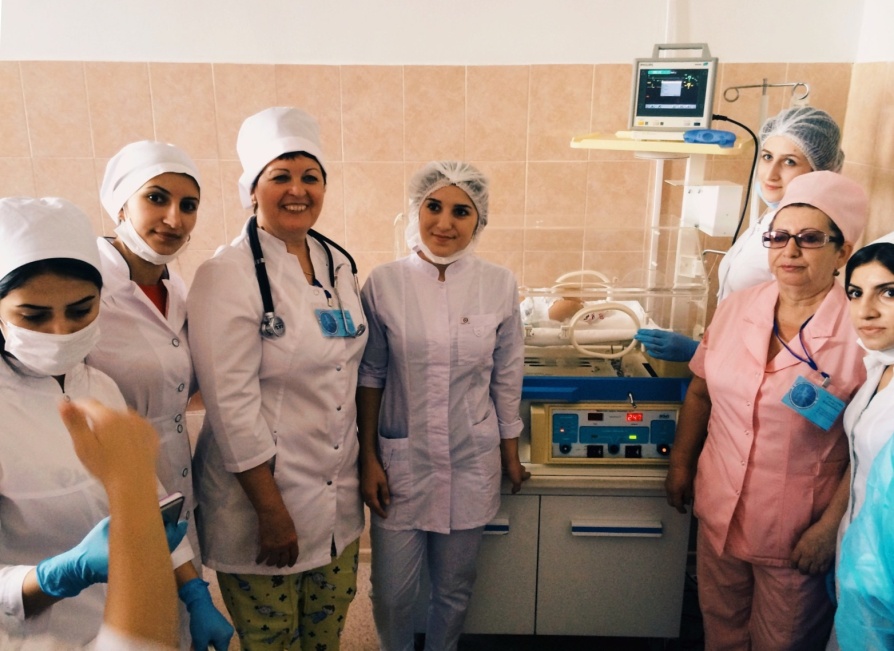 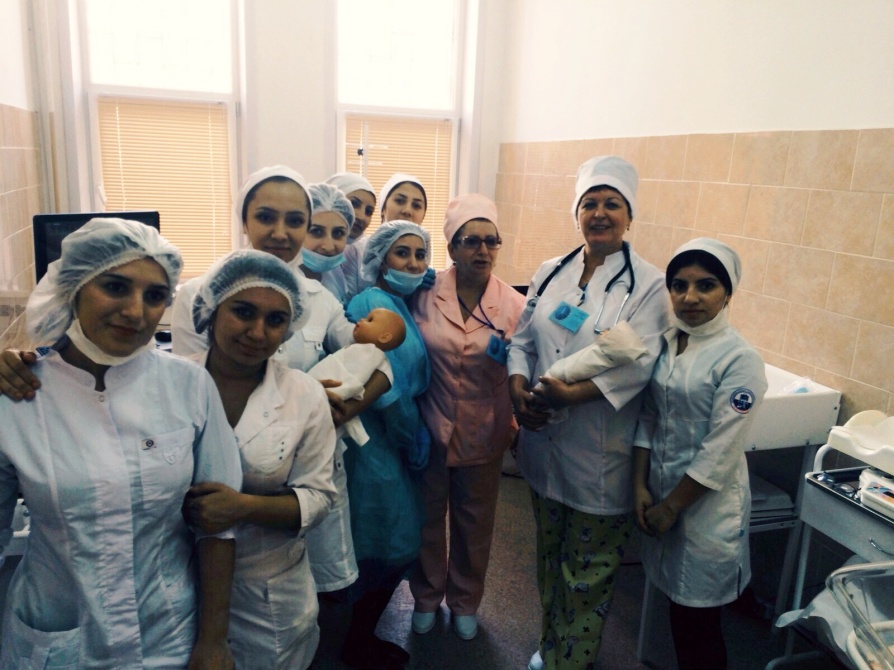 Медицинская помощь беременным и детям при заболеваниях, отравлениях и травмах. 
Медицинская помощь женщине с гинекологическими заболеваниями в различные периоды жизни.
Медицинская помощь женщине, новорожденному, семье при патологическом течении беременности, родов, послеродового периода.
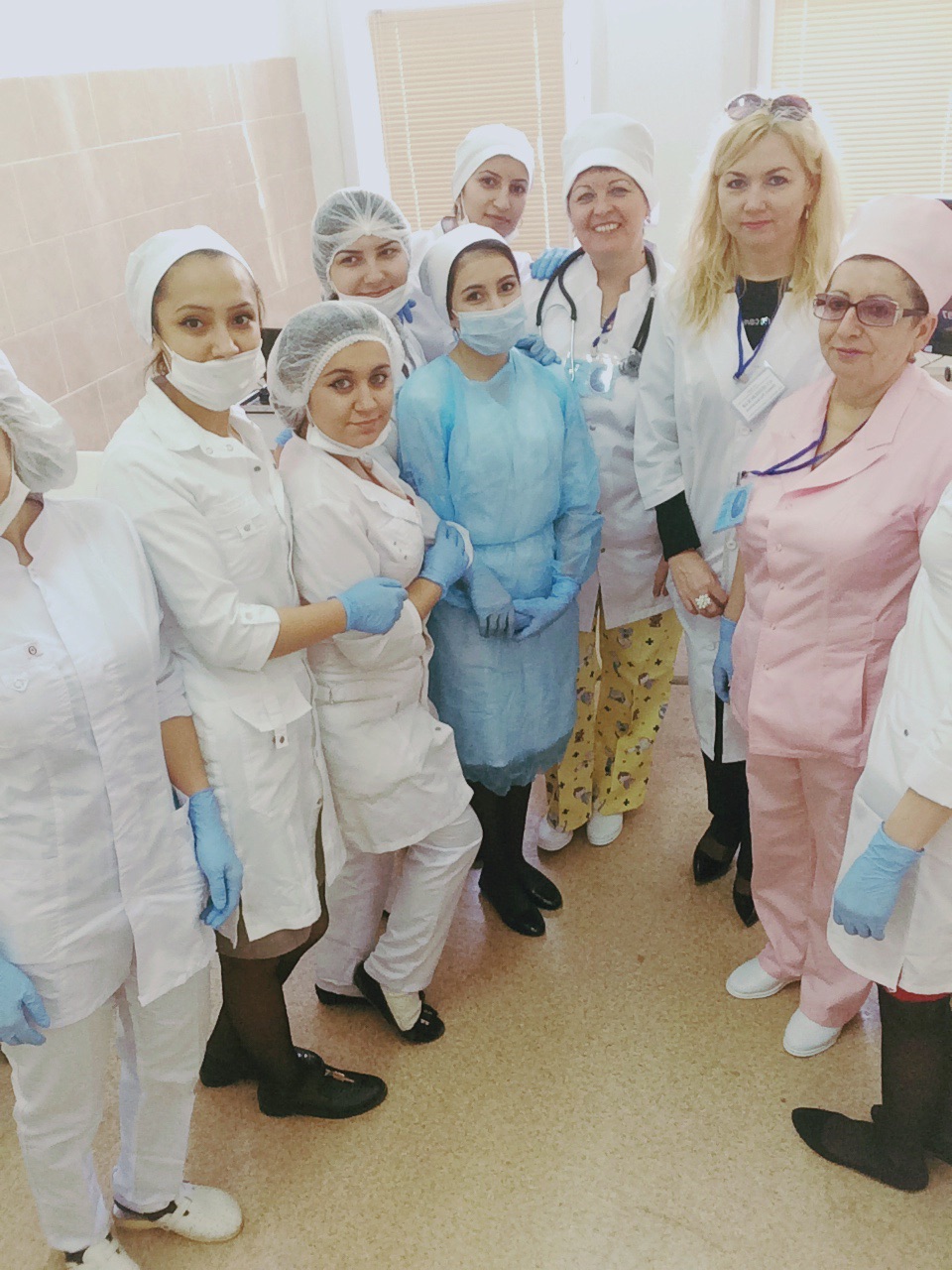 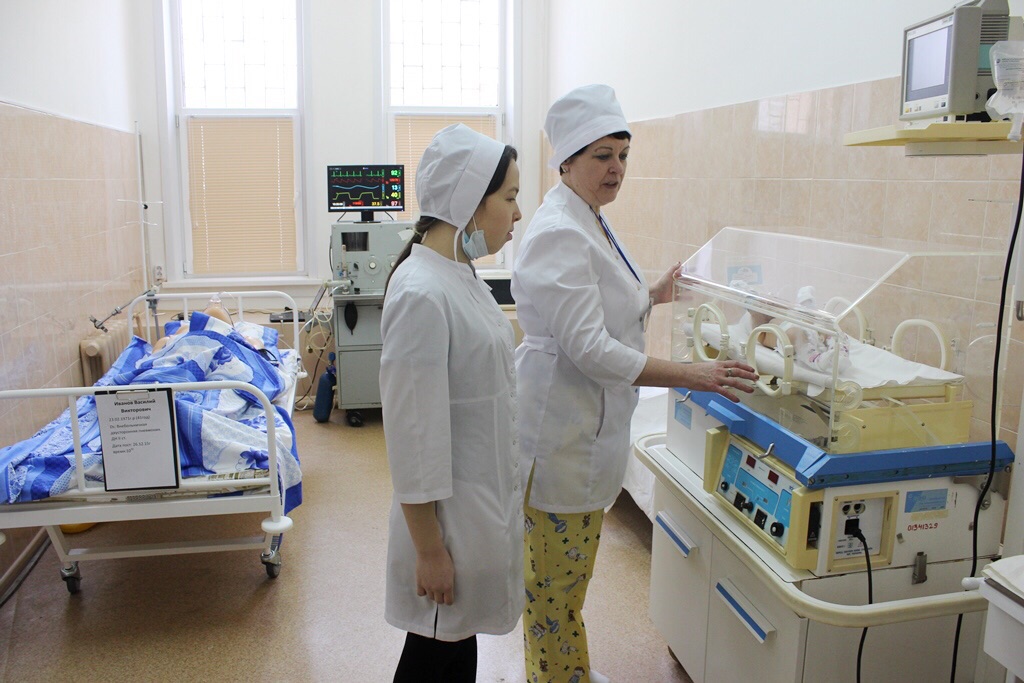 Высокотехнологичная медицинская помощь беременным, роженицам, родильницам и новорожденным.
Организация и управление персоналом акушерско-гинекологической службы в учреждениях здравоохранения.
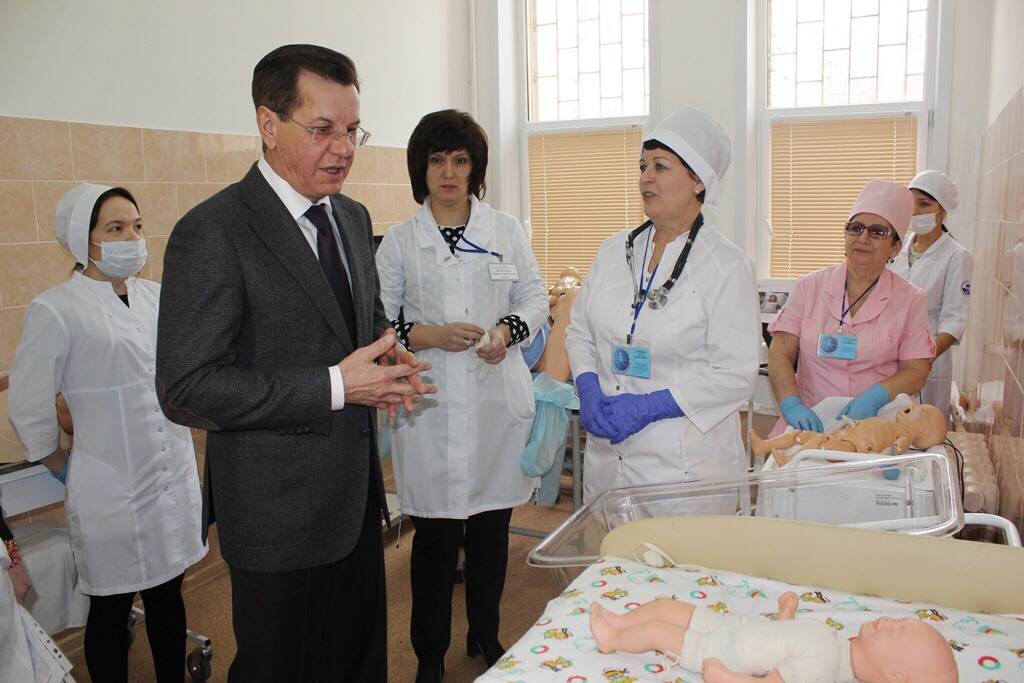 Родильный блок:
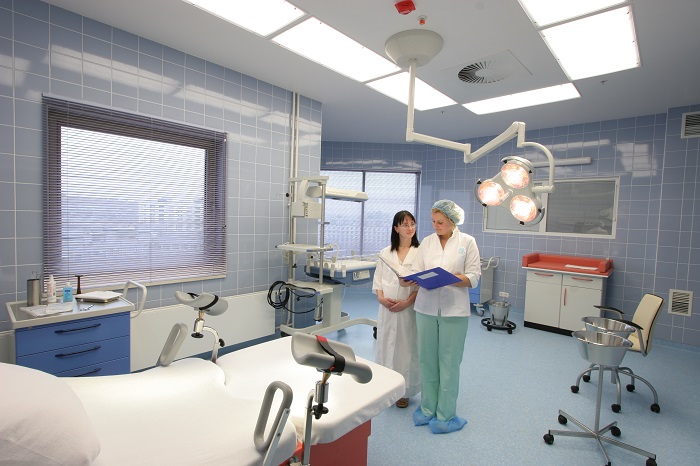 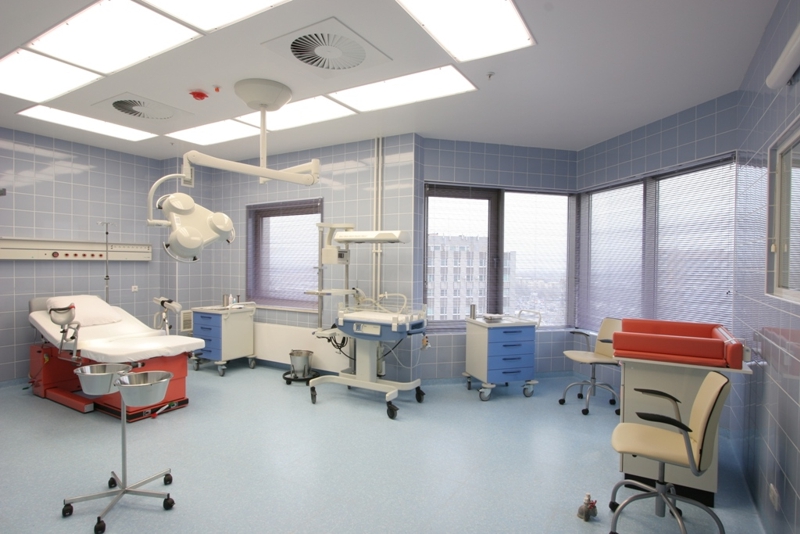 Труд гинеколога не сопряжён с физическими трудностями. Он требует глубоких знаний в области женской репродуктивной системы, высокого профессионализма.
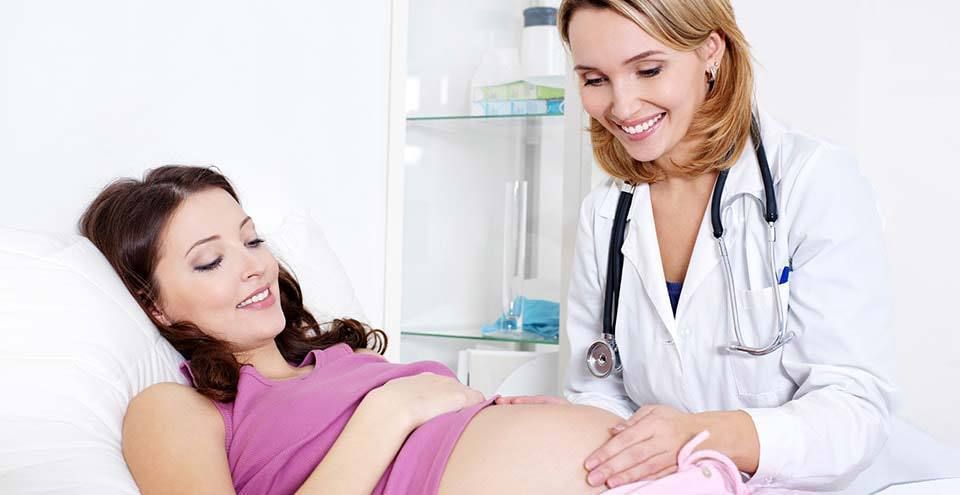 Качества, обеспечивающие успешность в профессии :

Обсуждение интимных вопросов требует от врача чувства такта, психологической чуткости. Наиболее распространенные вопросы гинекологии: беременность, прерывание беременности (аборт), контрацепция, эрозия шейки матки, миома матки.
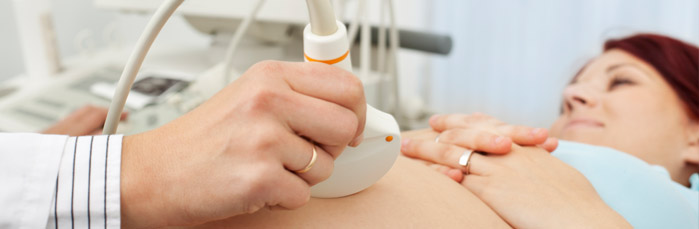 Места работы:
центры матери и ребёнка;
государственные больницы;
частные гинекологические клиники;
клиники дермотовенерологии и гинекологии;
частная практика.
Квалификация:  Акушер
Срок обучения:  3 года 10 месяцев
Форма обучения: Очная/дневная
	
Условия труда:
работа в постоянном контакте 
	с людьми. 
режим труда сменный
круглосуточные дежурства
 работа в праздничные и выходные дни.
Акушерство стоит у истоков жизни каждого человека.  Доказано (С. Грофф), что то, КАК  мы рожаем,  во многом определяет, КАКИМИ мы будем. Человек,  рожденный в атмосфере любви, гармонии, естественных, "мягких", нетравматичных родов, будет нести в себе этот заряд гуманности, добра и здоровья, передавая его будущим поколениям.
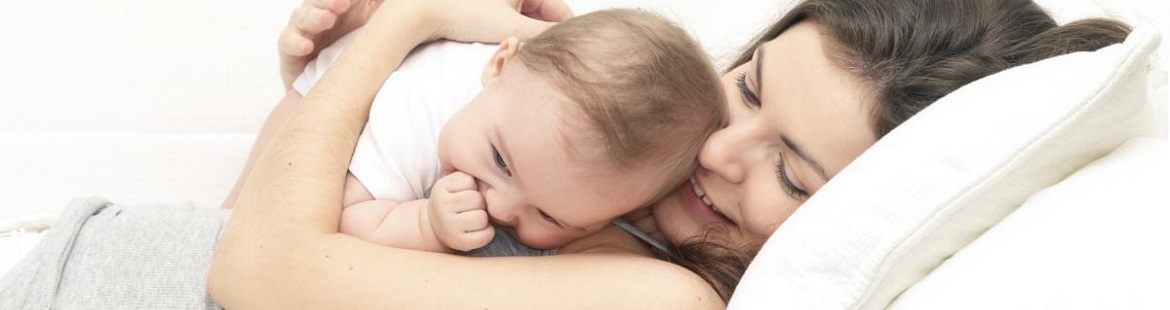 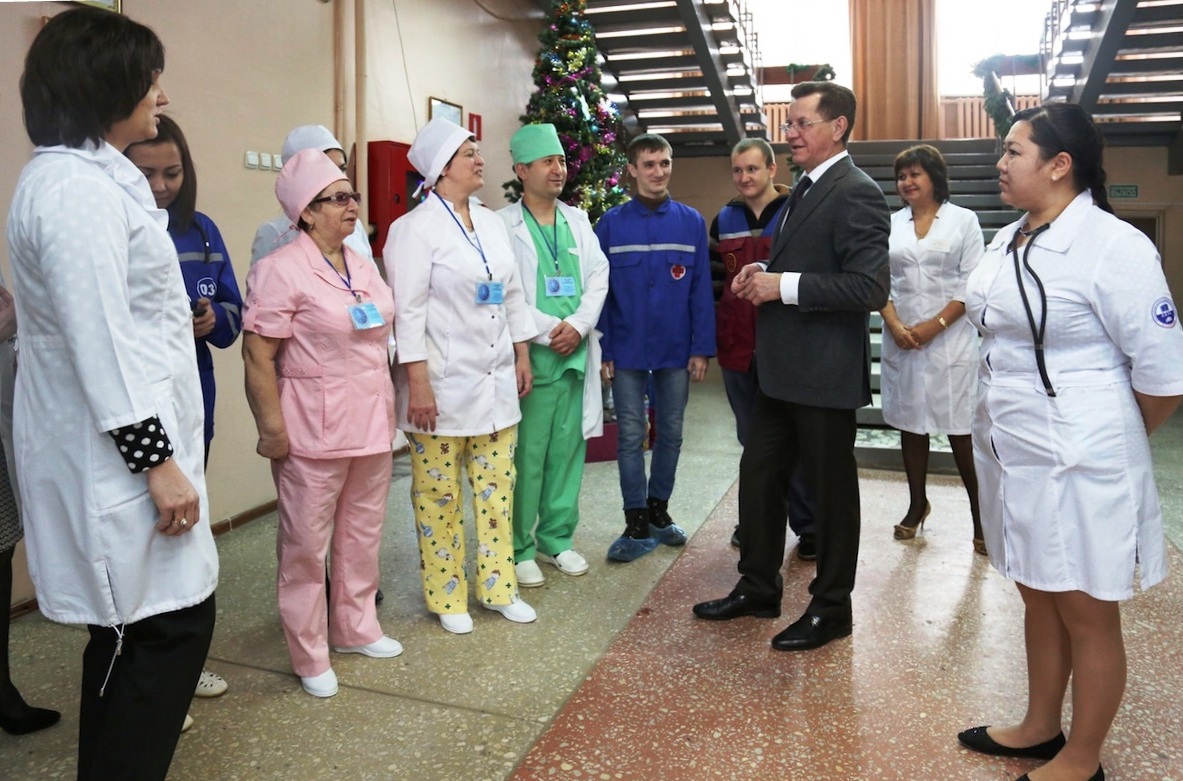 Если вам нравится работать с людьми и вы увлечены медициной – поступайте к нам на специальность 
«Акушерское дело»